The development of SPR biosensor
Xixian Ye
3.1.2011
surface plasma resonance
the resonance caused by evanescent wave and plasma wave
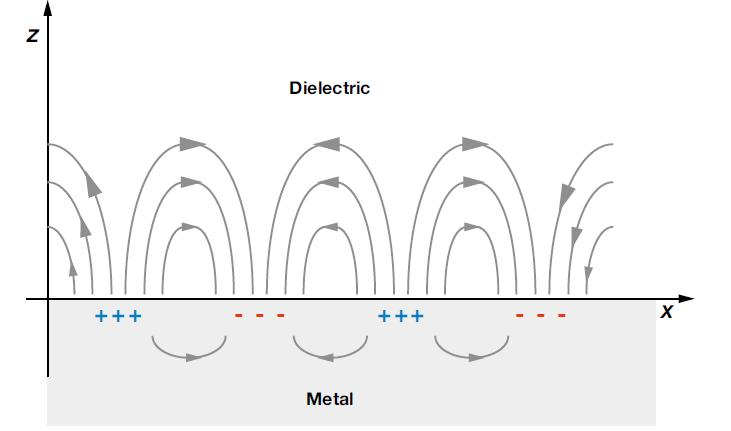 Picture Reference: http://baike.baidu.com/image/8697397f690e0c3628388ac5
Tracking surface absorption by SPR (a) prism-coupled configuration and (b) resonance shift in the reflected light spectrum.
Reference: Towards integrated and sensitive surface plasmon resonance biosensors: A review of recent progress, Biosensors and Bioelectronics, X.D. Hoa, A.G. Kirk and M. Tabrizian , Volume 23, Issue 2, 30 September 2007, Pages 151-160
The incident angle is dependent on the optical characteristics of the system, e.g. on the refractive indices of the media at both sides of the metal, usually gold. While the refractive index at the prism side is not changing, the refractive index in the immediate vicinity of the metal surface will change when accumulated mass adsorb on it. Hence the surface plasmon resonance conditions are changing and the shift of the angle is suited to provide information on the kinetics of e.g. protein adsorption on the surface
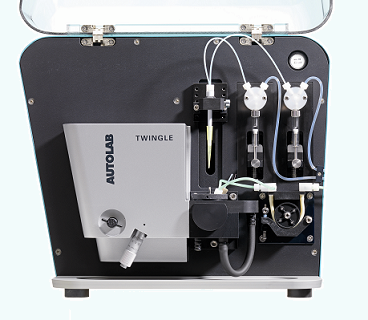 Reference: http://www.ecochemie.nl/news/Twingle.html
A microfluidic system for handling of the samples
An opto-electronic system for the excitation and detection of the SPR
A biointerface functionalized with surface receptors
A data analysis module to extract the relevant information
SPR biosensors
based on prism-coupled SPR configuration
simple, sensitive and robust
not amenable to miniaturization and integration
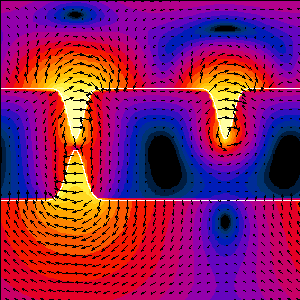 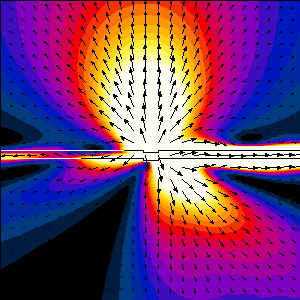 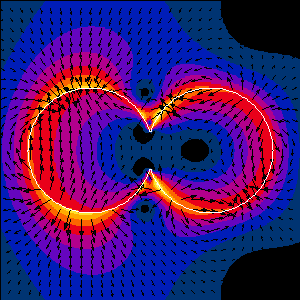 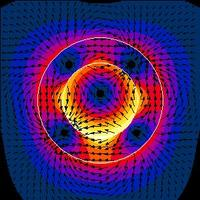 sensitivity
The amount of analytes detectable on the golden surfaces
Dependant on the strong electromagnetic enhancement of the SPW, particularly dependent on surface functionalization
The main challenge of the development of the technique*
*:Towards integrated and sensitive surface plasmon resonance biosensors: A review of recent progress
Recent development
SPR approach for integrated biosensing
Fiber- and waveguide- SPR
SPR on silicon material
Multi-analyte SPR
Development of key biosensor components
Integrated SPR biosensor platforms
SPR approach for integrated biosensing
Fiber- and waveguide- SPR
silicon material on SPR
Multi-analyte SPR
Fiber- and waveguide- SPR
[Speaker Notes: Optical fibers are ideal media to guide light for the excitation of the surface plasmon wave
use single mode fiber with polished and metal-coated tip
the fiber tip can be optimized using micro-fabrication technology to etch a micro-cone into the polished end of the fiber as to form a micro-prism]
silicon material on SPR
Use silicon materials as substrates: reduce noise, raise the sensitivity
Use silicon prism: the incident light wavelength in the infrared spectrum leads to a larger penetration depth and narrower resonance width
Multi-analyte SPR
The phase or reflectivity(light intensity) is simultaneously measured over a large surface area via a collimated light source and photo-array detector
Enable the detection of multiple analytes simultaneously
Development of key biosensor components
Find different strategies to passivate the surface against non-specific adsorption
Self-assembled monolayer (SAM) and long polymer chains to create a stable, uniform probe surface or three-dimensional receptor matrices
Added functionality via surface chemistry
Integrated SPR biosensor platforms
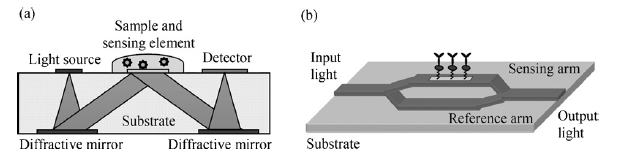 [Speaker Notes: interfere]
reference
Towards integrated and sensitive surface plasmon resonance biosensors: A review of recent progress, X.D. Hoa, A.G. Kirk and M. Tabrizian, Biosensors and Bioelectronics, Volume 23, Issue 2, 30 September 2007, Pages 151-160
 Measurement of biomarker proteins for point-of-care early detection and monitoring of cancer, James F. Rusling,abd Challa V. Kumar,ac J. Silvio Gutkinde and Vyomesh Patele, Analyst, 2010, 135, 2496–2511
Thank You !